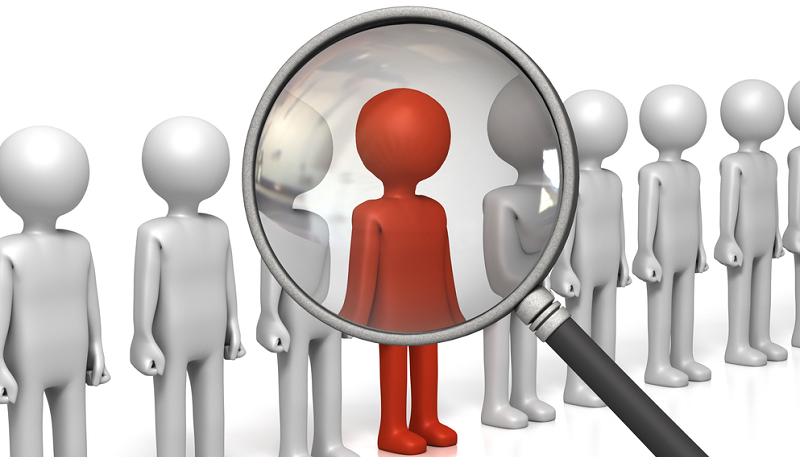 Comp2: People
Recruitment and selection
Learning Objectives
Explain what is meant by the recruitment process

Explain what is meant by internal and external recruitment

Explain what is mean by job analysis, job description and person specification

Evaluate appropriate methods of selecting different types of employees for different types of jobs including interviews, work trials, testing, selection exercises and telephone interviews
Recruitment and Selection
Vacancies in a business can arise for a number of reasons:
Expansion
Retirement of existing workers
Workers leaving for a new job elsewhere 
Promotion
Maternity leave.
[Speaker Notes: Starter]
Recruitment and selection
The HR function specialises in recruitment and selection.

The recruitment process starts when a business needs a new employee. It continues until the most suitable person is selected and appointed. 

Effective recruitment and selection can lead to lower labour turnover, lower costs, improved productivity and highly motivated employees.
Recruitment and selection
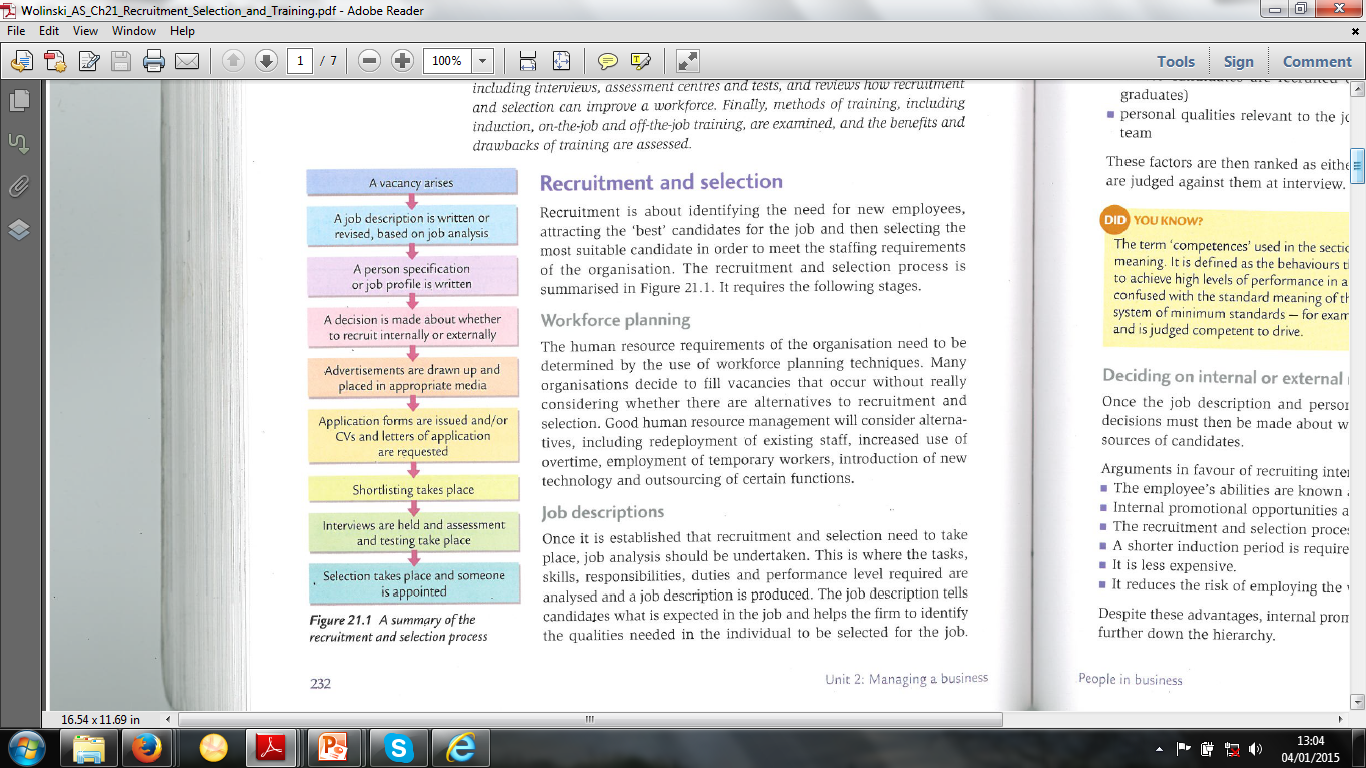 The usual stages involved in recruitment are:
Completing job analysis
Writing a job description and a person specification
Advertising the vacancy
Shortlisting applicants
Interviewing applicant
Appointing the successful candidate
Recruitment
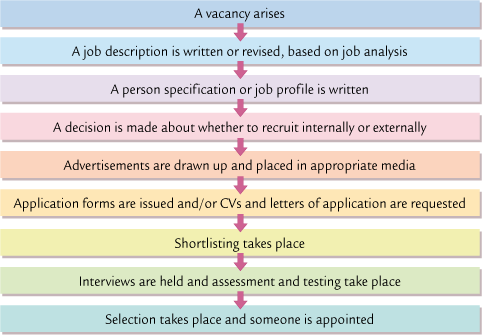 Internal recruitment = 
selecting someone from within the business.

Notice board
Intranet
Company newsletter
Disadvantages
Limited range of applicants
Internal promotion usually creates another vacancy
Lack of fresh ideas coming in to the business
Advantages
The employees abilities are already known
Internal promotion is motivating for workforce
Quicker recruitment and selection process
Shorter induction period
Less expensive
Reduces the risk of employing the wrong person
External recruitment =
selecting someone from outside the business.

Employment Agencies, Head hunters
Advertising in the media (e.g. local / national papers)
Job centres, Careers Service
Advantages
Larger choice of well qualified applicants
Brings in new ways of thinking
Overcomes conflicts that may occur if one staff member is promoted over another
Can help a business understand how others operate
Disadvantages
Can be costly
Can be time consuming to those involved
May upset internal employees
May take on someone good at interview but not at the job
[Speaker Notes: Which methods would be most suitable to find semi skilled workers / skilled workers / management?]
Job Analysis generates the person specification and job description
What is the job title?
Do we need to change the job role?
Do we want a full-time or part-time employee?
What qualifications will the person need?
What characteristics are we looking for?
Job Description
Person Specification
Job title
Who the employee will be responsible to
List of all the tasks they will undertake in their work
Essential qualifications
Essential characteristics
Desirable qualifications
Desirable characteristics
[Speaker Notes: 15 minutes]
Job advertisement
The advertisement should include a mixture of the job description and person specification

An outline of the requirements for the job
The necessary and desirable criteria for job applicants.
The nature of the organisation activities
The job location
The reward package
The job tenure (whether it is temporary or permanent)
Details of how to apply
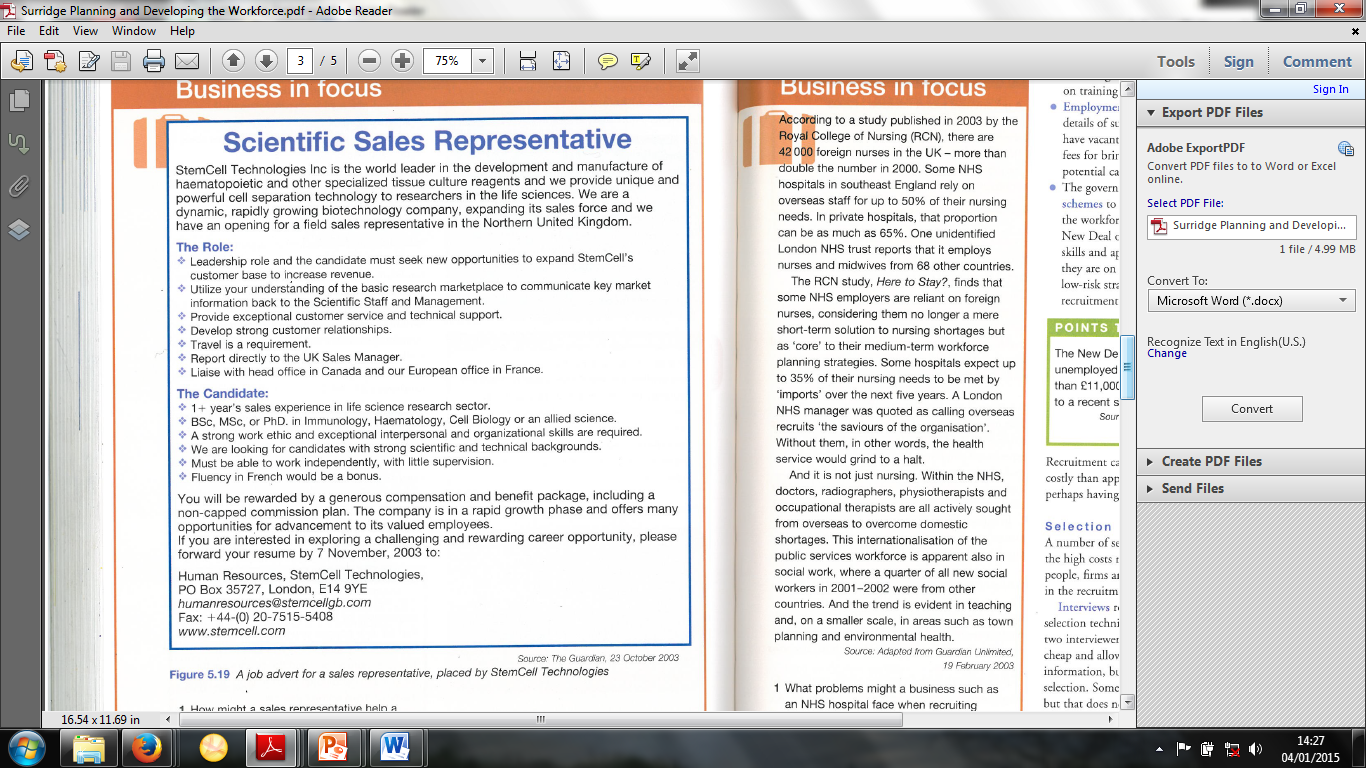 Information Required by a Firm (CV)
Personal details
Education and qualifications
Work experience
Posts of responsibility
Other interests
Name and contact details of TWO referees
Short-Listing
This involves reviewing the application forms / CVs against the criteria set out and creating a list of a small number of suitable applicants.

Read the letter of application and CV
“Grade” the application (eg A, B, C or marks out of 10)
Decide which applications are the best and why
References are also collected at this stage.
Applicants are contacted.
Methods of selection
Interviews are the most popular selection methods.  They can be formal or informal / one to one or panel.

The interviewer can assess:
	- oral communication skills
	- physical appearance
	- personal attributes

The interviewee can asses	- physical working conditions
	- future prospects
	- the working atmosphere
[Speaker Notes: Stone Age Job Interview: https://www.youtube.com/watch?v=zOH_PZqDxF8&feature=related]
Objectives of a Job Interview
To find out if the person is able to do the job well
To find out if the person will “fit” in the organisation

An interviewer must:
Treat all applicants fairly
Try and find out as much as possible about the applicant
Other methods of selection
Other selection procedures include
Telephone interviews
Work trial
Aptitude and attainment tests
Psychometric or personality tests
Assessment centres
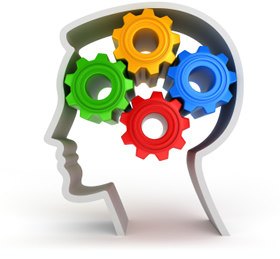 Legal Constraints
Which laws do the HR function have to ensure they abide by during the recruitment and selection process?
The Equality Act
GDPR (data protection)
National Minimum wage
Right to work in the UK
Benefits of effective recruitment and selection
lower labour turnover
lower costs
improved productivity
highly motivated employees.
Activity
Use the lesson slides, the exam board notes and the text book pages to complete the Recruitment Workbook